Finding the mean as an average
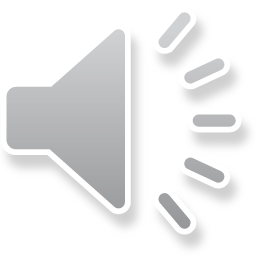 The mean is the total of the numbers divided by how many numbers there are.
The mean is the total of the numbers divided by how many numbers there are.
To find the mean, add all of the numbers together then divide by the number of numbers.
For example, to find the mean of 2,3 and 4 – first add all of the numbers together:
2 + 3 + 4 = 9
You have added 3 numbers together, so you now need to divide by 3.
9 ÷ 3 = 3

Your answer is 3.
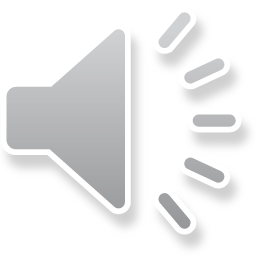 What is the mean of 4, 2, 6 and 8?
(you can add the numbers in anyway that you like, so try to look for pairs that make 10 or 20)

4 + 6 + 8 + 2 = 20

20 ÷ 4 = 5

(you divide by 4 because this is how many numbers you are finding the mean of)
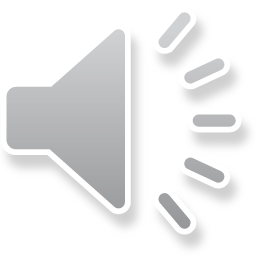 Find the mean of 16, 3, 4 and 5

16, 3, 4 and 5 =
16 + 4 + 3 + 5 = 28
28 ÷ 4 = 7
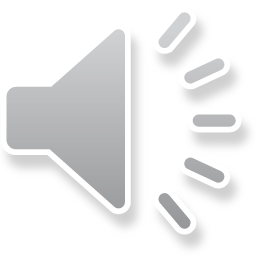 Now you try to find the mean of:

14, 1 and 6 =

2) 8, 14, 2 and 4 =

3) 10, 17, 20, 3 and 5 =
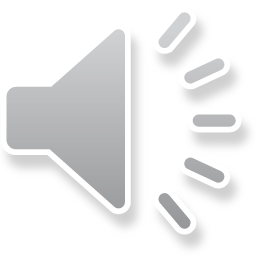